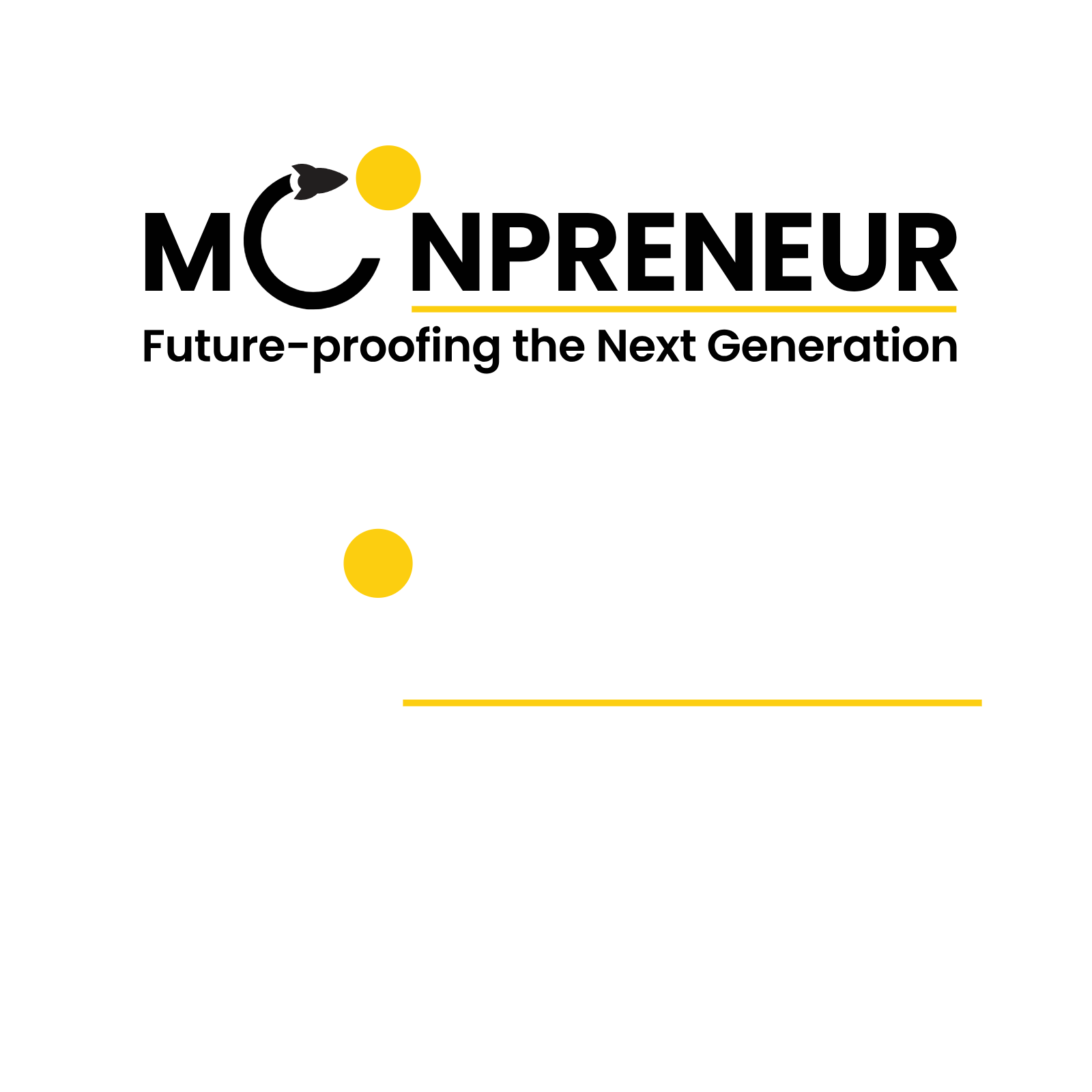 Hello Everyone!
INTRODUCTION
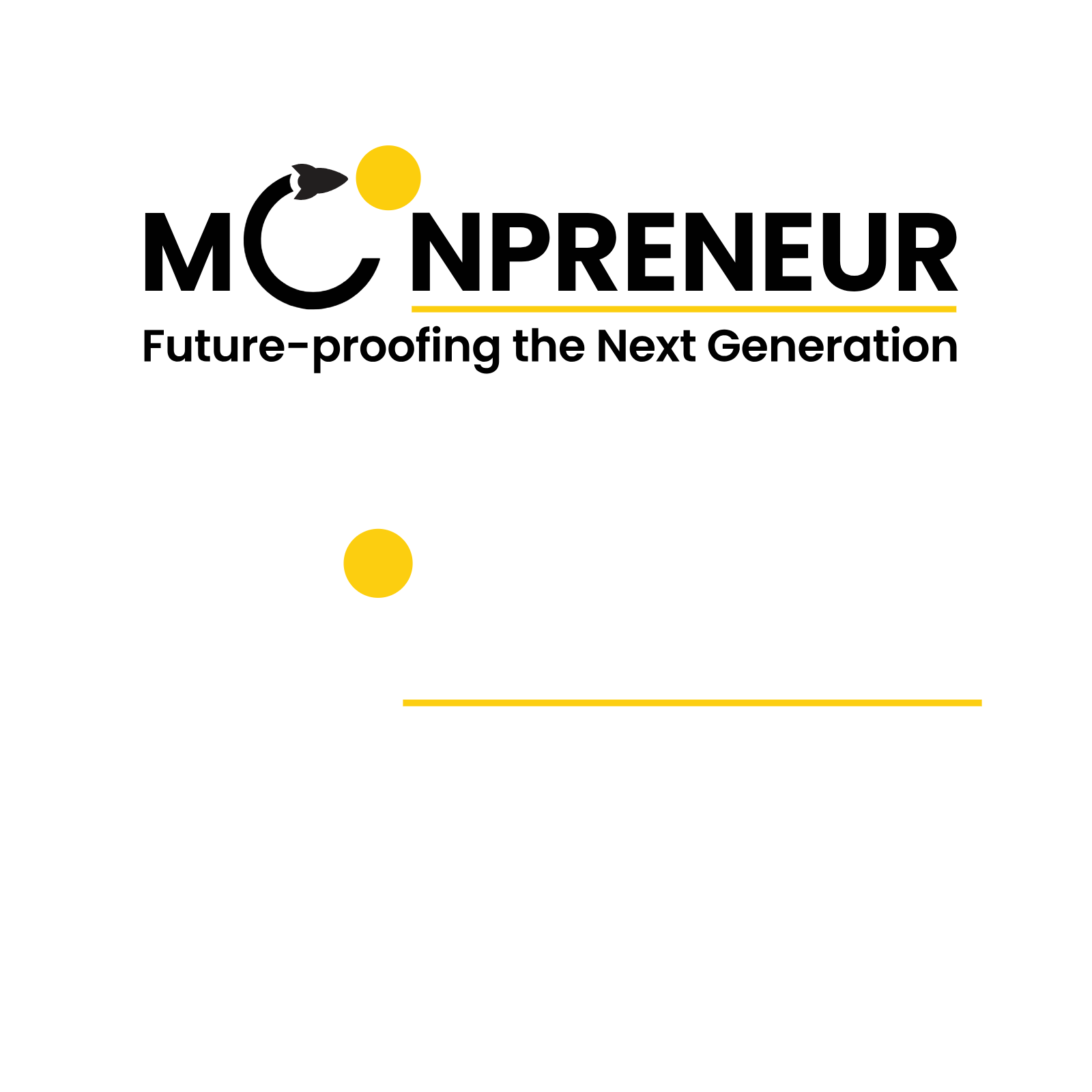 Hi. my name is Vedith, I am 10 years old i like playing video games and  soccer and i live in Plymouth minnesota .today I will be doing a show and tell.
SHOW AND TELL TOPIC
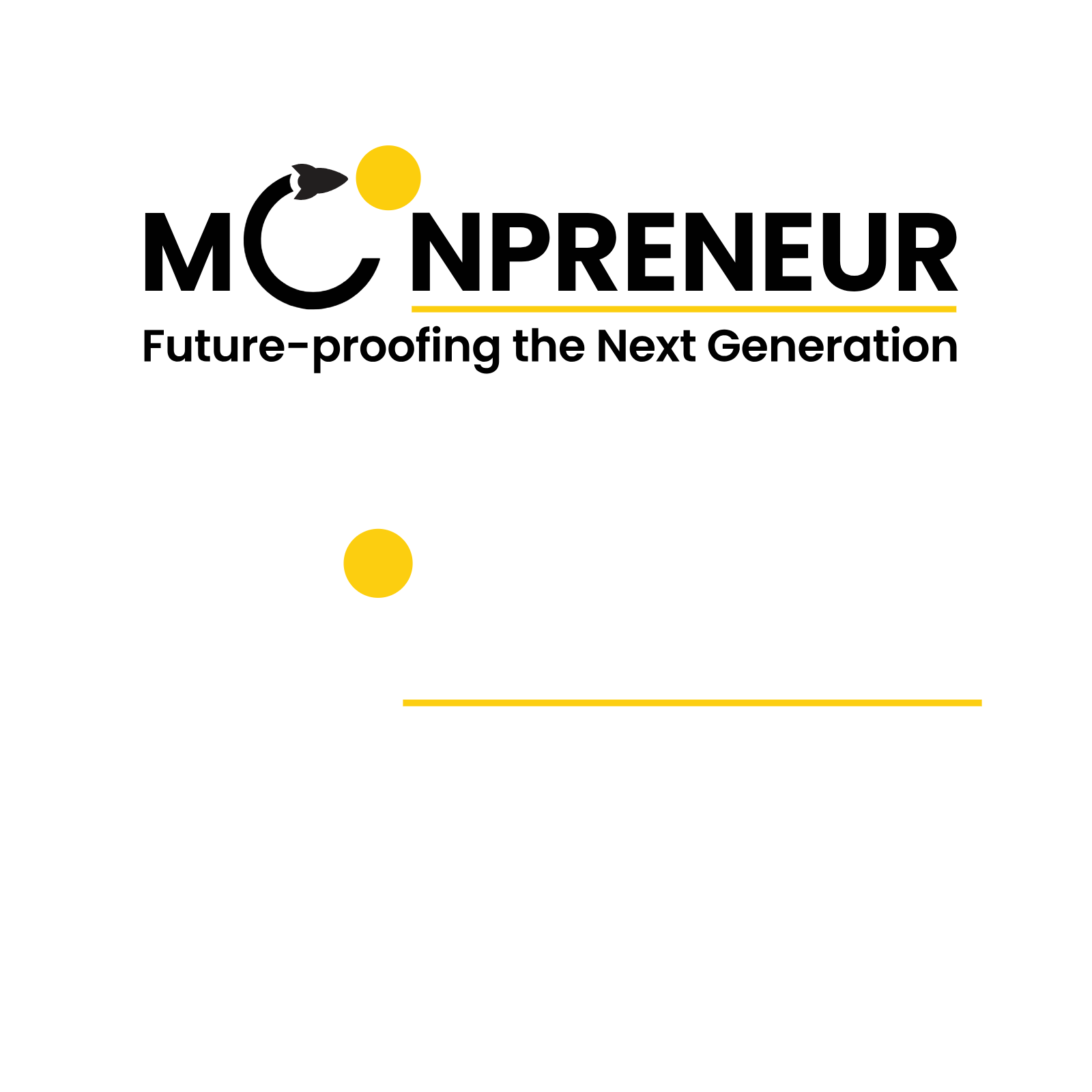 Today in my show & tell project I have made a made a magic 8 ball that goes up to 1 and 8
Here is 2 photos of the code that i used for my 8 ball
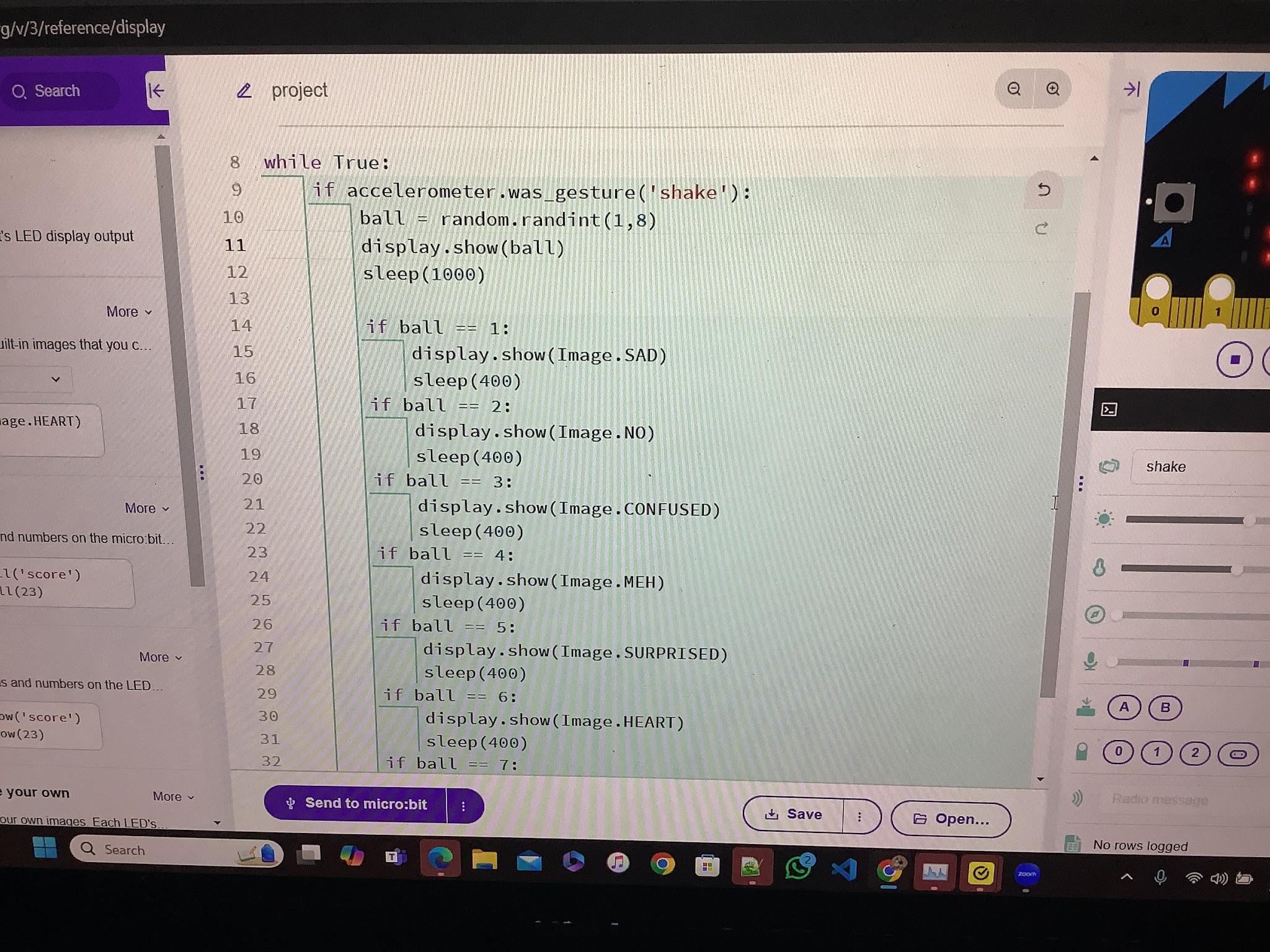 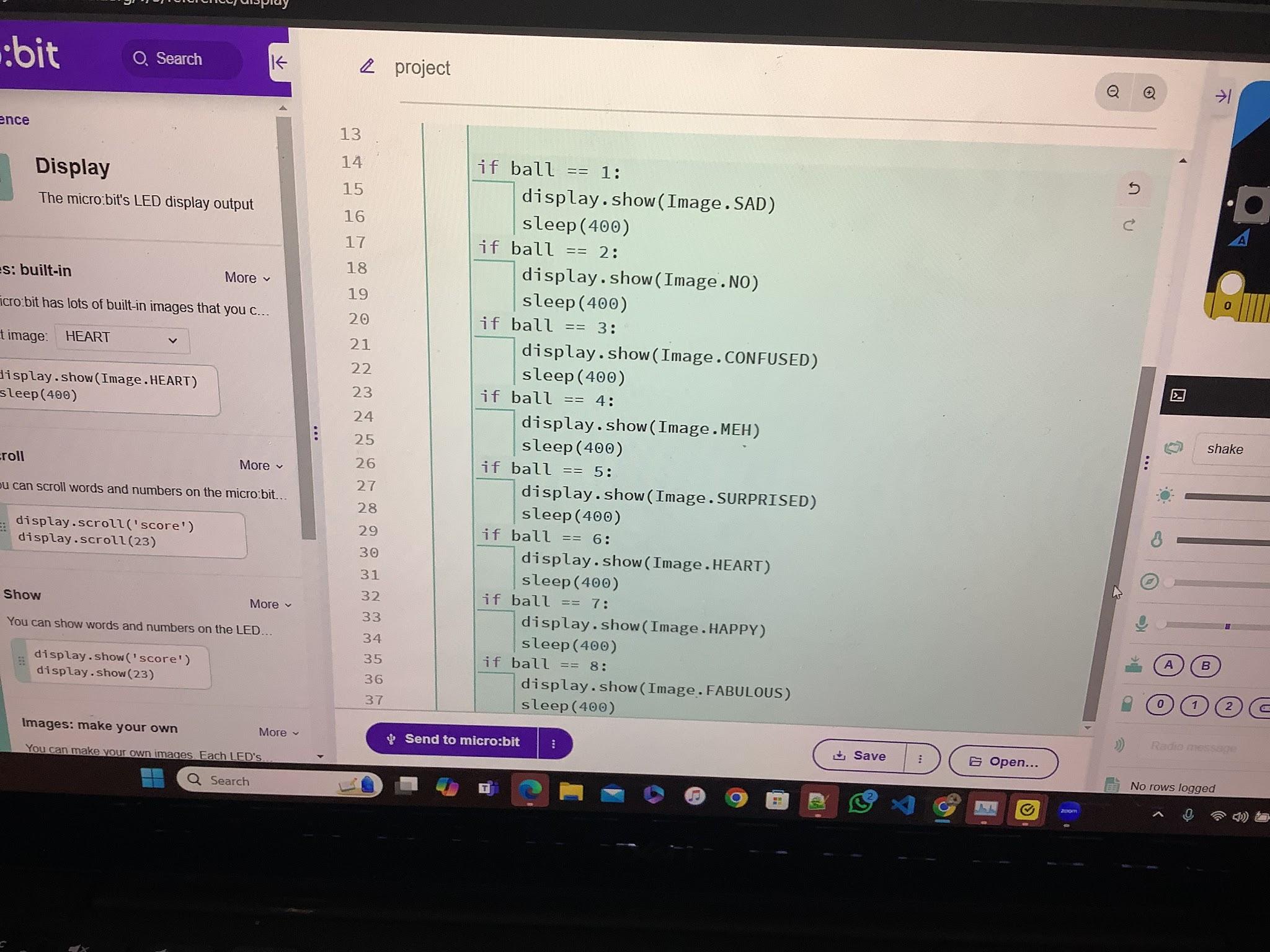 PROJECT HIGHLIGHTS
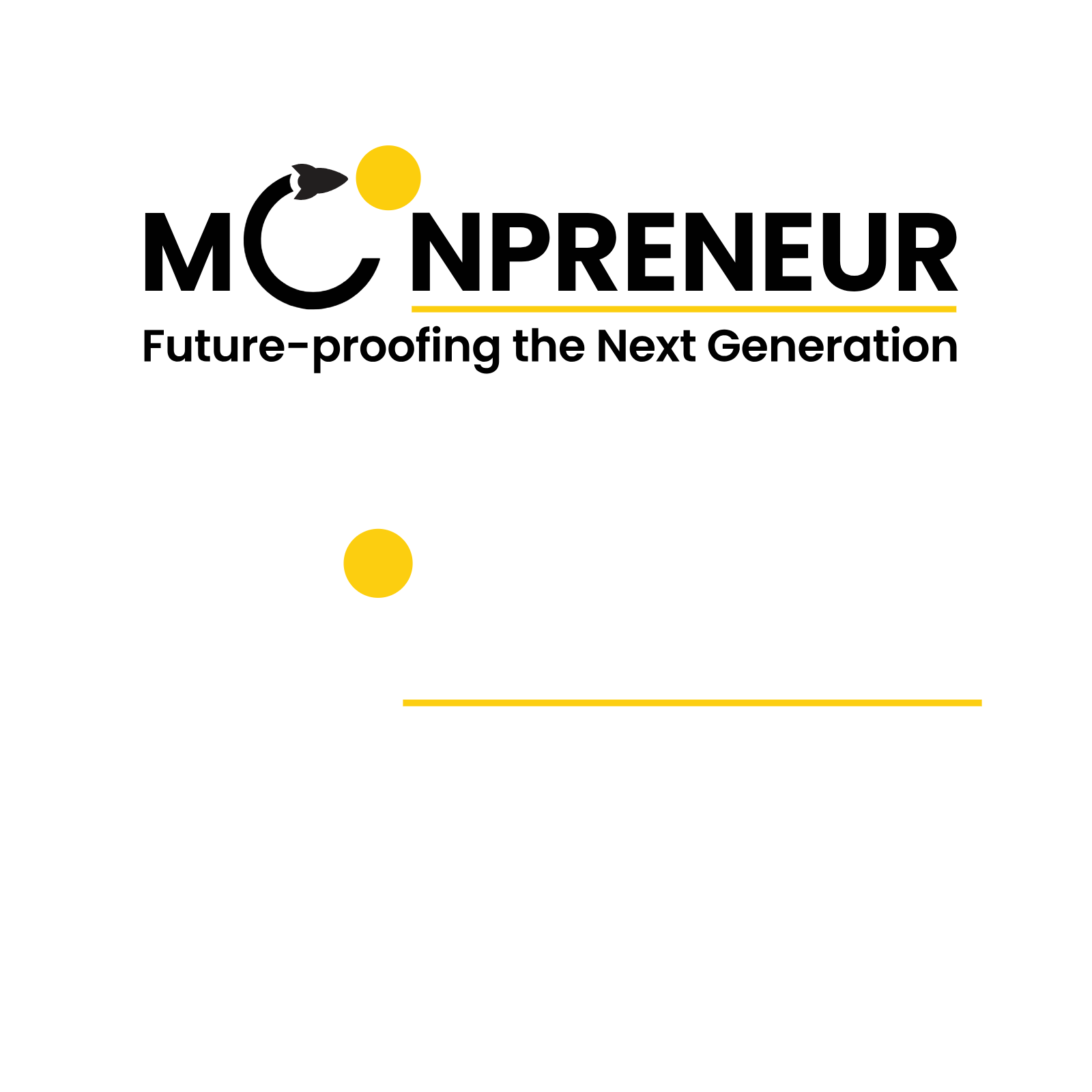 In my code I have used various codes but some of the most important ones are.
1. Random.randint

This command is the command that makes my magic 8 ball random
2.if accelerometer.was_gesture('shake')

This command is the one that lets the code work properly
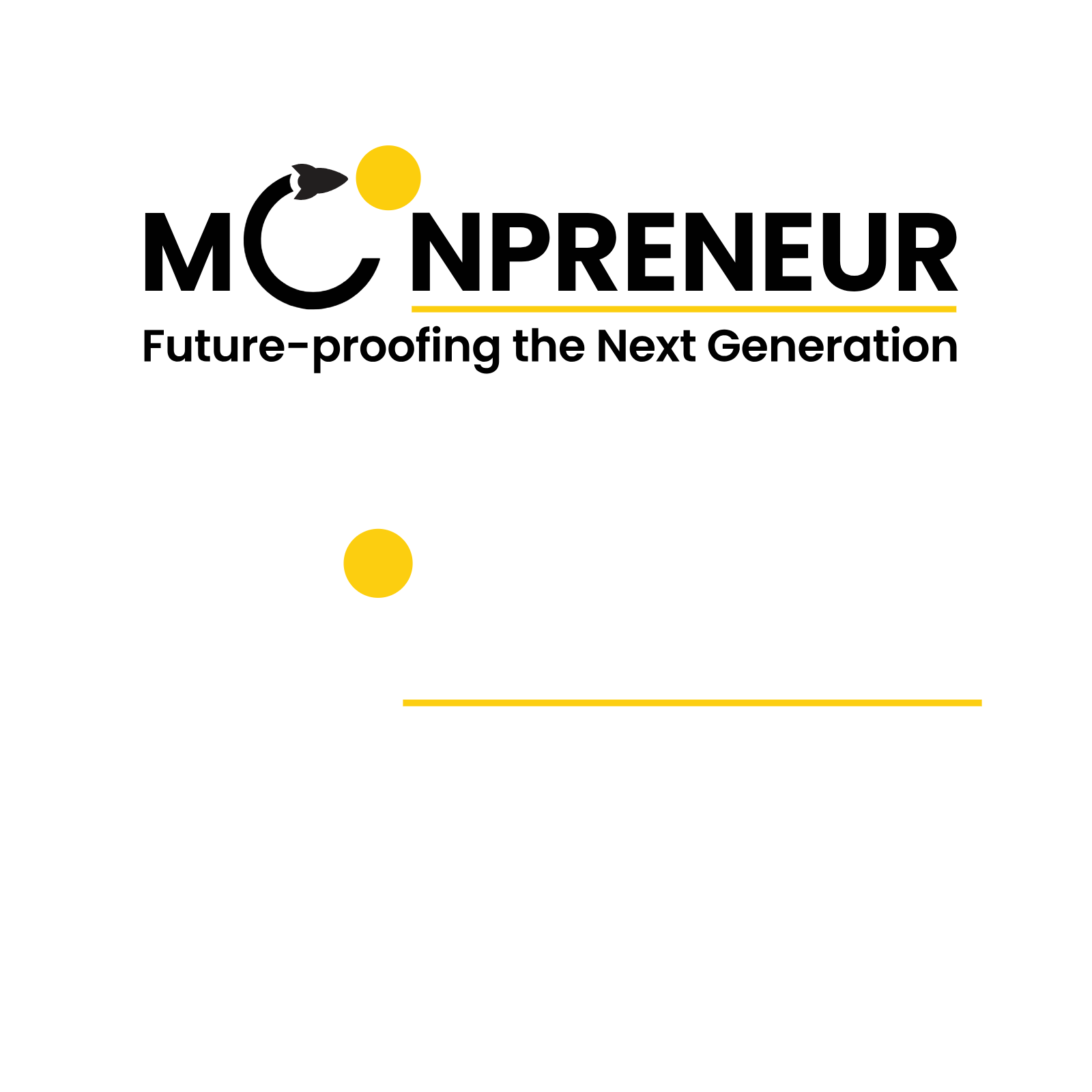 Thank you